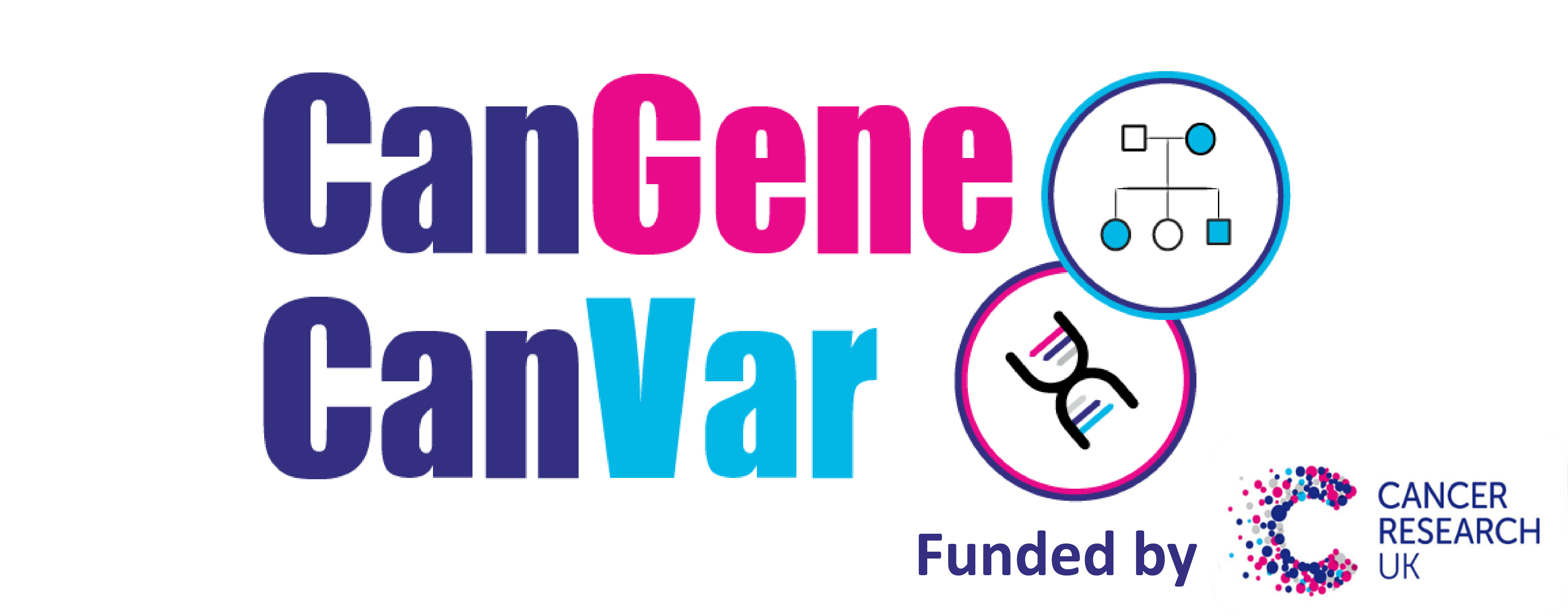 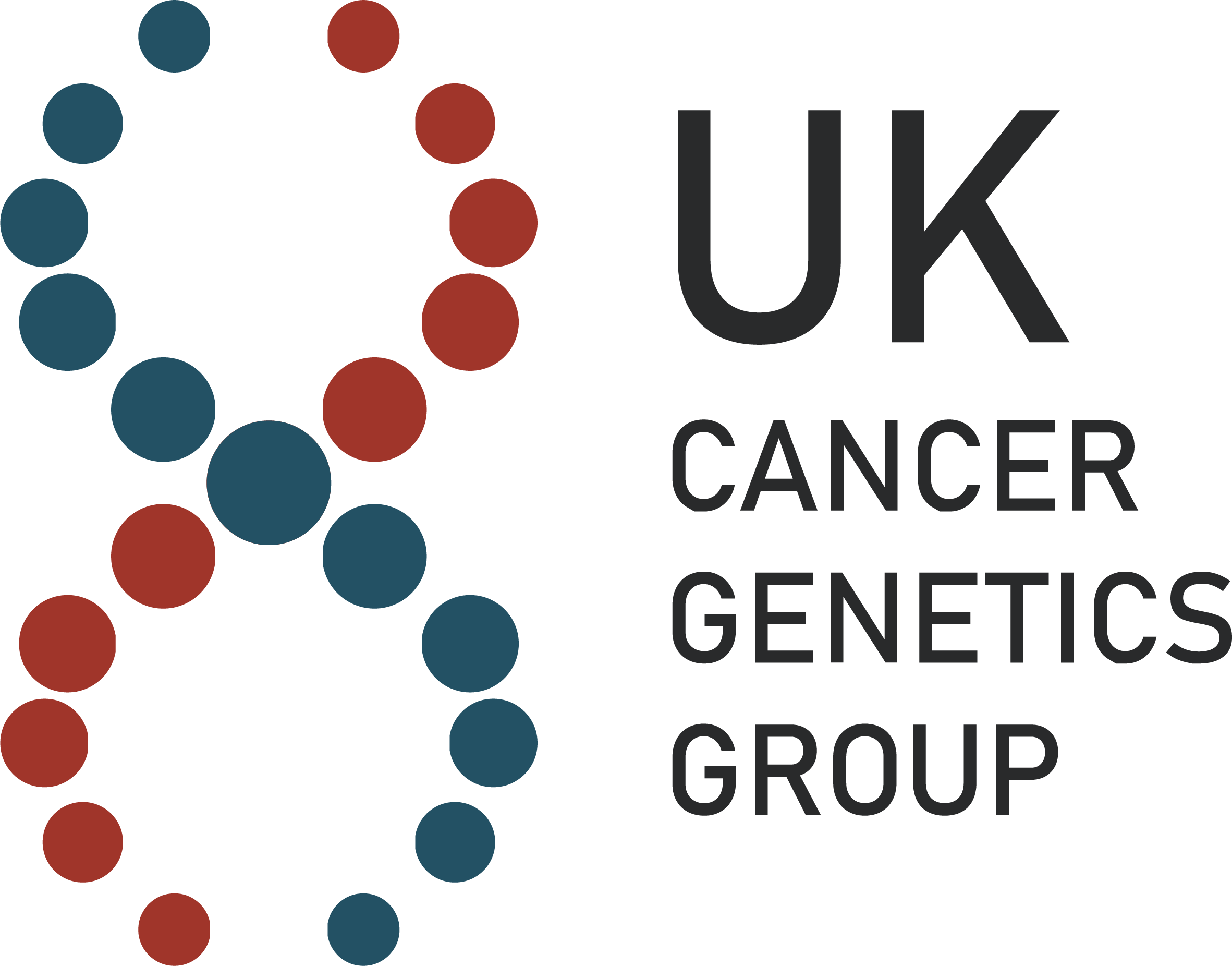 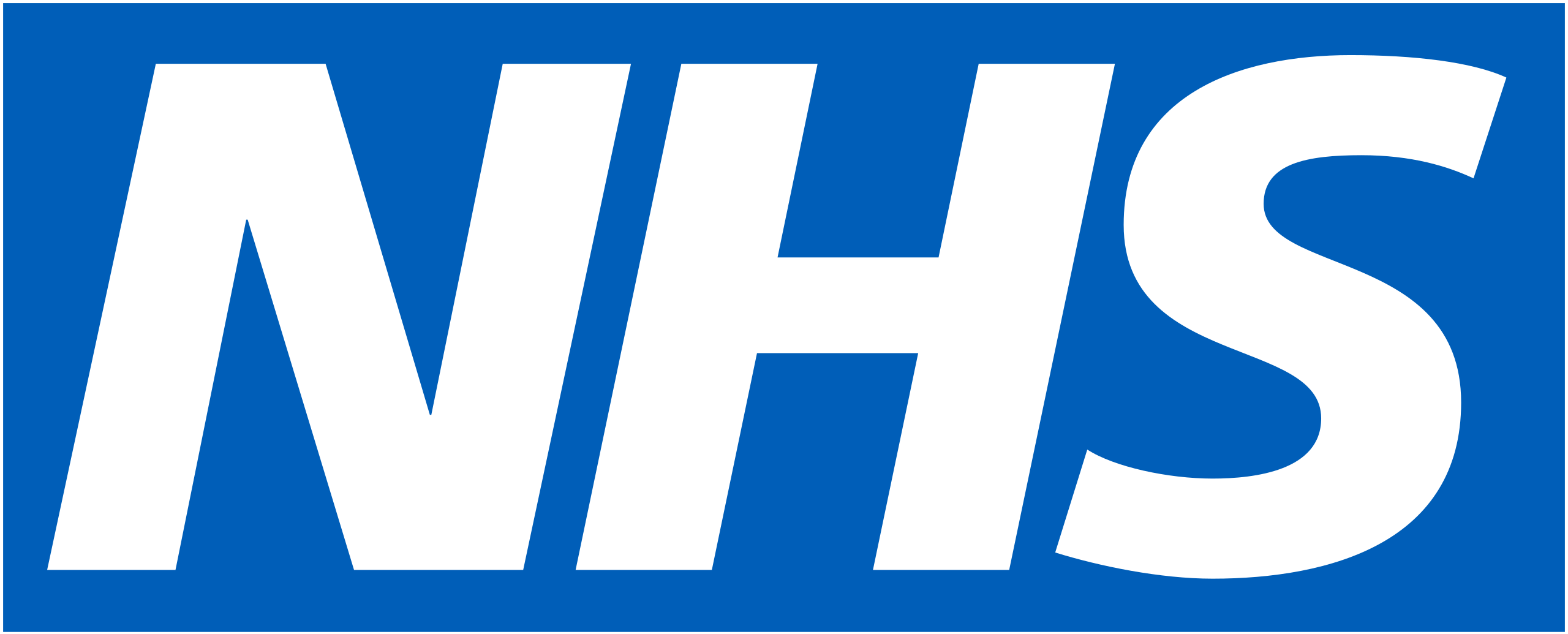 UKCGG, CanGene-CanVar and NHSE GLH Haematological Oncology Malignancies Working Group Consensus Meeting: Germline predisposition to haematological malignanciesBackground, Outcomes and Next Steps…
Dr Terri McVeigh
Consultant Clinical Geneticist
The Royal Marsden NHS Foundation Trust
Background
Identification and recognition of monogenic risk factors for myelo- and/or lymphoproliferative neoplasms increasing
Rare syndromic causes (e.g. Fanconi Anaemia, Ataxia Telangiectasia, Dyskeratosis Congenita, Rasopathies, etc…) 
As part of broader cancer predisposition syndromes (e.g. TP53, CHEK2) 
Myelo-/ lympho-proliferative neoplasm predominant phenotype (e.g. DDX41, CEBPA, ETV6, ANKRD26, GATA2, RUNX1, etc.)
Germline genetic testing now offered for certain genes associated with haematological neoplasia under various indications for patients meeting eligibility criteria
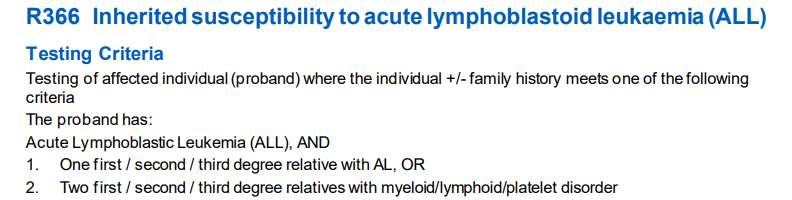 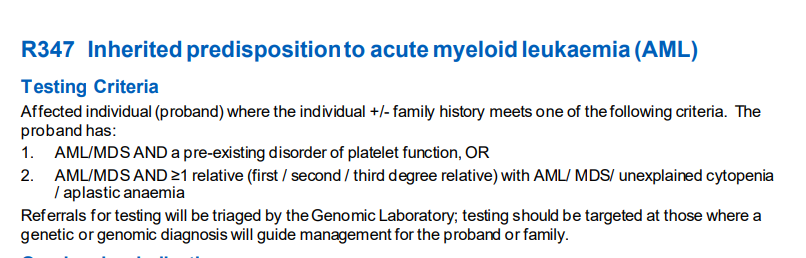 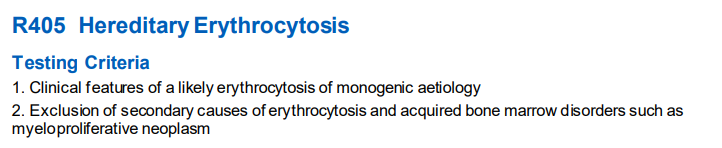 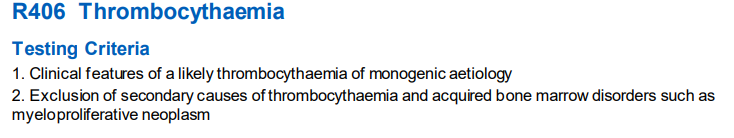 Heritable Predisposition to Myeloproliferative neoplasm
https://panelapp.genomicsengland.co.uk/panels/525/
Heritable Predisposition to Myeloproliferative neoplasm
Age of onset of manifestations genotype-dependent
Onset from childhood: ANKRD26, GATA2, ETV6, CEBPA, RUNX1 
Onset from (late) adulthood: DDX41
Variable expressivity and incomplete penetrance
[Speaker Notes: median age at diagnosis of persons with sporadic AML is 65 years.

Germline events reportedly more likely N terminal, frameshift

RUNX1 Bleeding disproportionate to assessment of platelet function – platelets may  be n or mildly decreased 
ETV6 – bleeding not all that common even w thrombocytopenia, B-ALL accounts for 2/3 cancers 
ANKRD26 normal hemostasis/mild bleeding 

Significant proportion of adolescents with monosomy 7 MDS have underlying GATA2 deficiency]
Heritable Predisposition to Myeloproliferative neoplasm
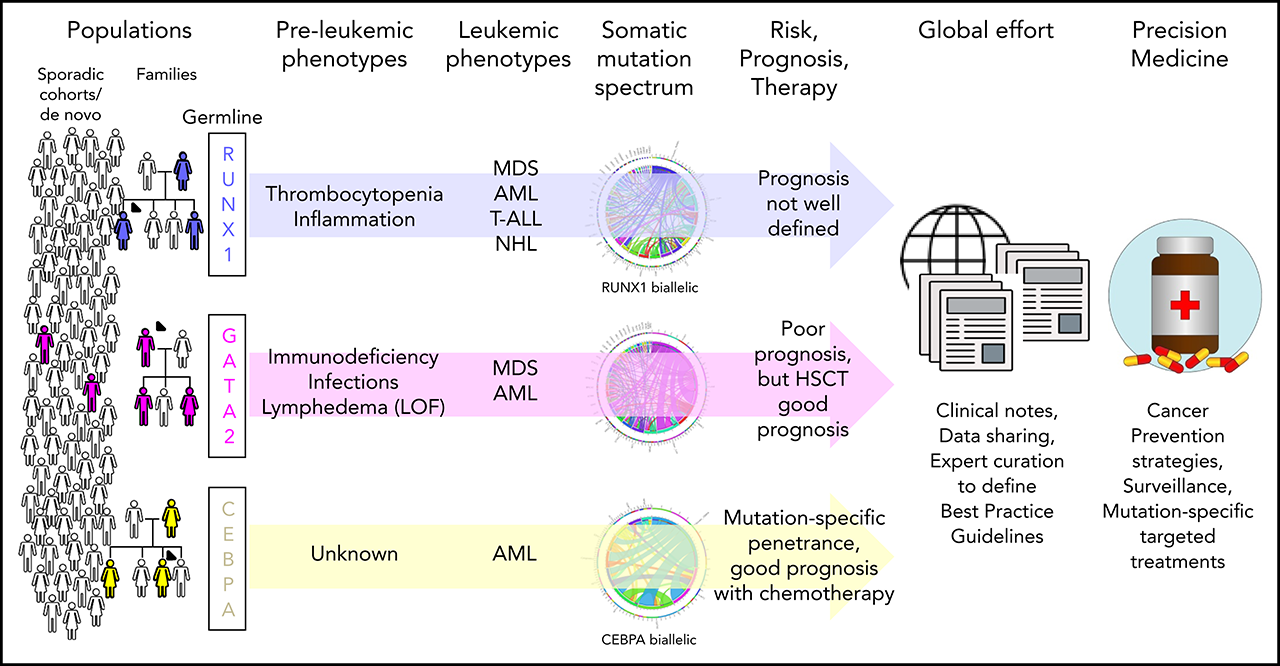 Brown AL, Hahn CN, Scott HS. Secondary leukemia in patients with germline transcription factor mutations (RUNX1, GATA2, CEBPA). Blood. 2020 Jul 2;136(1):24-35. doi: 10.1182/blood.2019000937. PMID: 32430494; PMCID: PMC7332898.
Heritable Predisposition to Myeloproliferative neoplasm: DDX41
DDX41 variants are the most common variants predisposing to MDS/AML in adults 
5-10% of all AML 
Characteristics of DDX41-associated familial AML: 
Normal karyotype (>60%) 
Late onset – age of onset typically >6th decade 
Male preponderance (3:1)
Second/more somatic hit in other allele frequent 
Spectrum of haematological manifestations in DDX41
Single/multi-lineage cytopenia 
Red cell macrocytosis
MDS/AML 
CMML/CML 
MPN
NHL/HL 
Multiple Myeloma 
ALL/CLL
Other features: autoimmune disorders 
Rheumatoid arthritis 
Systemic Lupus Erythematosus 
Thyroid issues 
Asthma 
Eczema 
Solid organ cancer risk?? 

Penetrance 
Uncertain 
Age-related
Somatic/Germline Testing in NHS
Cytogenic and Molecular phenotyping fundamental in diagnostic evaluation of patients with haematological malignancy, as well as in ongoing monitoring of disease response and relapse 
Paired constitutional and tumour-based whole genome sequencing available for a host of indications as per NHS Genomic Directory 
Increasing identification of patients with underlying constitutional risk factors 
In many (?most) centres, testing is being undertaken in an unpaired, asynchronous manner, with analysis of bone marrow/peripheral blood by multi-gene panels 
Increasing identification of variants of possible constitutional origin
Both on- and off-target (variability in panels in place in labs)
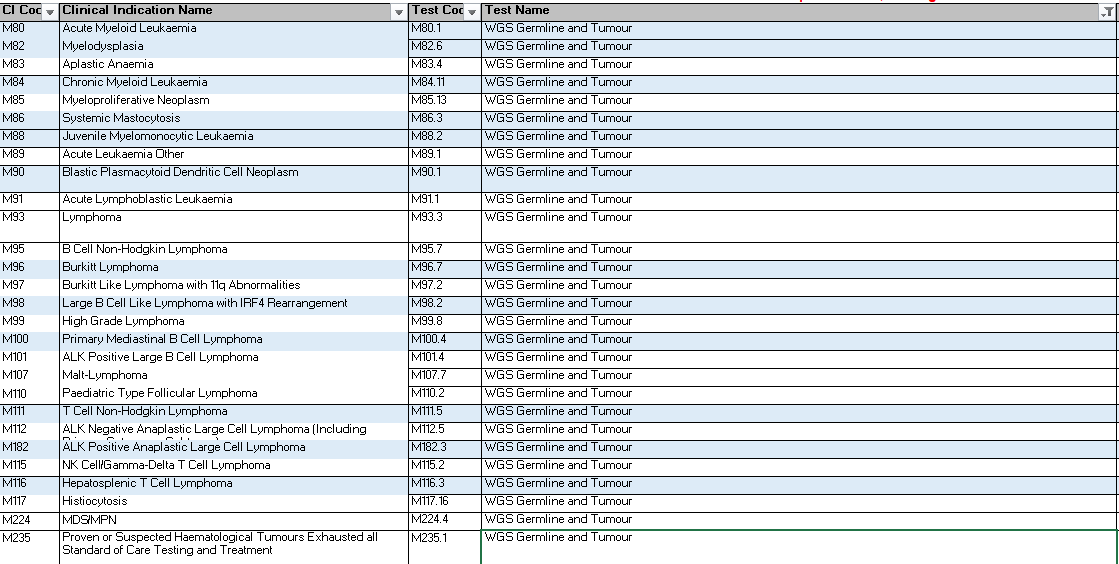 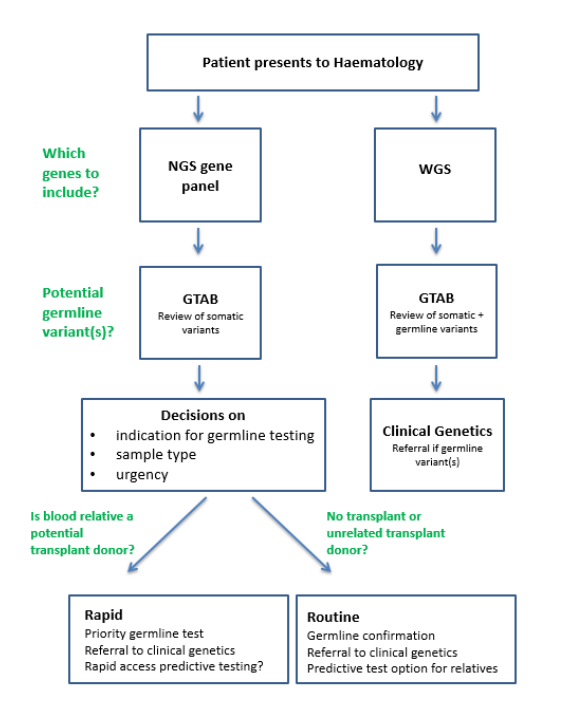 Current pathway
Increasingly, patients being referred for site-specific testing to confirm germline origin of variants identified during somatic testing rather than formal diagnostic germline panel testing 
Pathway more acute 
Impact on therapeutic decision-making 
NB for decisions re suitable related bone marrow donors 
Interpretation of variants identified in somatic context needs to be undertaken with germline implications in mind
Issues…
Prior to germline testing
For which variants should we offer confirmatory germline testing? 
Variants present at VAF > X%?
On tumour only? 
Off-target incidental findings? Recessive traits? 
Would testing ever be offered for variants of uncertain significance
Germline testing pathways 
What sample types should be used? 
Who should undertake pre-test counselling? Haem/Genetics?
Handling of results 
Is predictive testing useful? 
What type (if any) screening should be arranged in pre-symptomatic inidividuals? 
Who is responsible for organising screening (if any) in the unaffected individual?
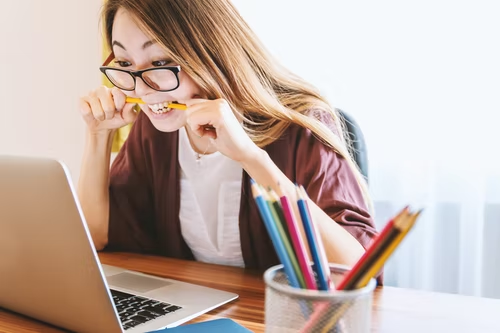 Consensus meeting aims
1. To review current evidence regarding penetrance of and phenotype associated with pathogenic constitutional variants in DDX41, ETV6, CEBPA, RUNX1, ANKRD26 and GATA2. 
2. To establish current practice and agree future best practice regarding site-specific confirmatory constitutional testing where a variant of likely germline origin in one of these genes is identified during “somatic” testing, including sample selection and the pre-test counselling process. 
3. To outline indications and pathways for urgent and non-urgent predictive genetic testing where a variant of germline origin in one of these genes is confirmed in an affected individual. 
4. To discuss novel clinical referral pathways that need to be developed and implemented, including where and how consent for urgent constitutional testing (confirmatory/predictive) should be undertaken. 
5. To discuss best practice regarding screening of unaffected carriers of pathogenic variants in these genes, including type, frequency, and age of commencement of screening, if indicated. 
6. To consider the potential impact on resources and existing clinical pathways of the application of urgent pathways and carrier screening within the NHS. 
7. To identify knowledge gaps and the potential for national, collaborative, interdisciplinary research projects and service/registry development.
Pre-meeting survey
Wide variability in practice across the UK currently
Genes being tested 
Testing being offered 
Pathways for testing 
Infrastructure and support 
Reporting 
Definite enthusiasm for establishment of national infrastructure to ensure standardised variant interpretation, reporting and management, AND to facilitate prospective data collection to inform best practice.
Structure of meeting: Talks from experts
Progress in variant interpretation for cancer susceptibility genes (relating to solid tumours) – CanVIG-UK network – Prof Clare Turnbull, Institute of Cancer Research 
National Infrastructure for collection and linkage of genomic data – Dr Steven Hardy, National Disease Registration Service, NHS Digital
Developing a sustainable national infrastructure for assessment and management of genomic variation predisposing to haematological malignancies – Dr James Drummond, Cambridge University Hospital, East GLH 
Germline variants in Myeloid Malignancies – Dr Jamshid Khorashad, Royal Marsden NHS Foundation Trust 
Somatic Variant Interpretation Guidelines – Dr Chris Wragg, North Bristol NHS Trust, UK S_VIG Working Group 
Undertaking germline confirmation of somatic findings – Dr Paula Page, West Midlands Regional Genetics Laboratory and Dr Nick Parkin, Viapath Molecular Pathology at King’s College Hospital
Genetic predisposition to myeloid malignancies: CEBPA, RUNX1, ANKRD26, ETV6, GATA2 and DDX41 – Prof Jude Fitzgibbon and Dr Ana Rio-Machin, Barts Cancer Institute, Queen Mary University of London, and Dr Austin Kulasekararaj, King’s College Hospital 
Considerations for consent and cascade screening – Ms Bev Speight, East Anglican Medical Genetics Service
Structure of meeting: Polls
Themes: 
germline confirmation of somatic findings
variant interpretation
onward referrals
need for national database and framework for management of variants of uncertain significance
pre-test counselling and consent pathways
management and screening of confirmed carriers
Consensus
Variant reporting issues:  
Consider germline origin if VAF >30%
Ideally should involve scientists with expertise in interpretation of variants in germline context if: 
variant is suspected of germline origin
Variant not clearly pathogenic 
Standardised templates required 
Variant classification should be as per ACMG/gene-specific guidance where available 
Sample selection 
Cultured fibroblasts preferred 
May not be possible in time sensitive situations
Next steps
Write up consensus statements 
Continued work of S-VIG to generate standardised reporting templates 
Use data from meeting to leverage support to develop registries/infrastructure 
Gene specific guidelines are required with respect to management of gene carriers
Standardised patient information will be developed (patient charities and UKCGG) 
Increase education (BSGM) 
BMT/donor focused consensus workshop planned (July 2022)